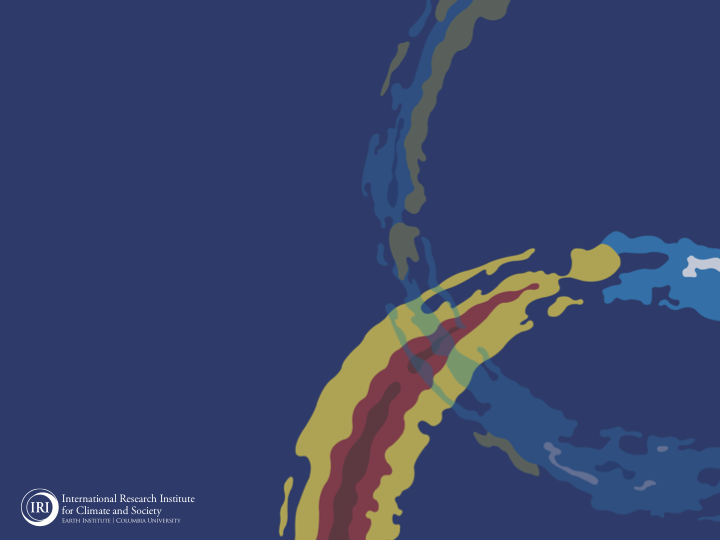 ENSO and Climate Outlook  
October 2021:

A La Niña Advisory!
M. Azhar Ehsan
 (azhar@iri.columbia.edu)
Associate Research Scientist
IRI ENSO and Climate Forecast Lead
Jeffery Turmelle and Jing Yuan: forecast processing and web updates
Cuihua Li: Draft PowerPoint development
IRI’s Climate Group, led by Dr. Andrew Robertson: Forecast system development, ongoing innovation, and verification
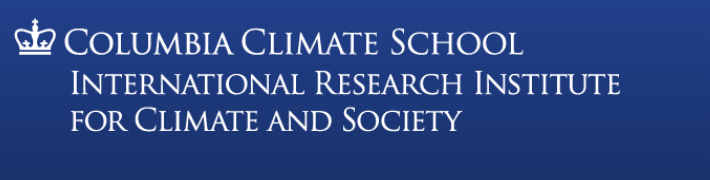 Weekly-average Sea Surface Temperature Anomalies for the Globe: 
(OISST v2: 1991-2020 base period)
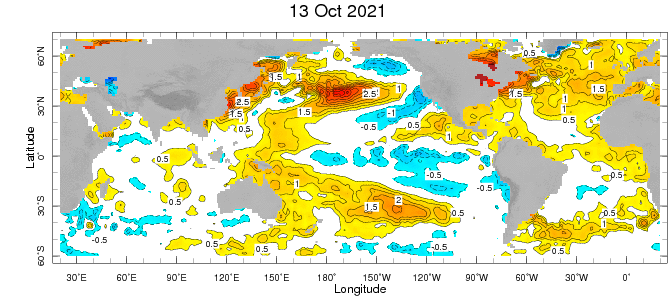 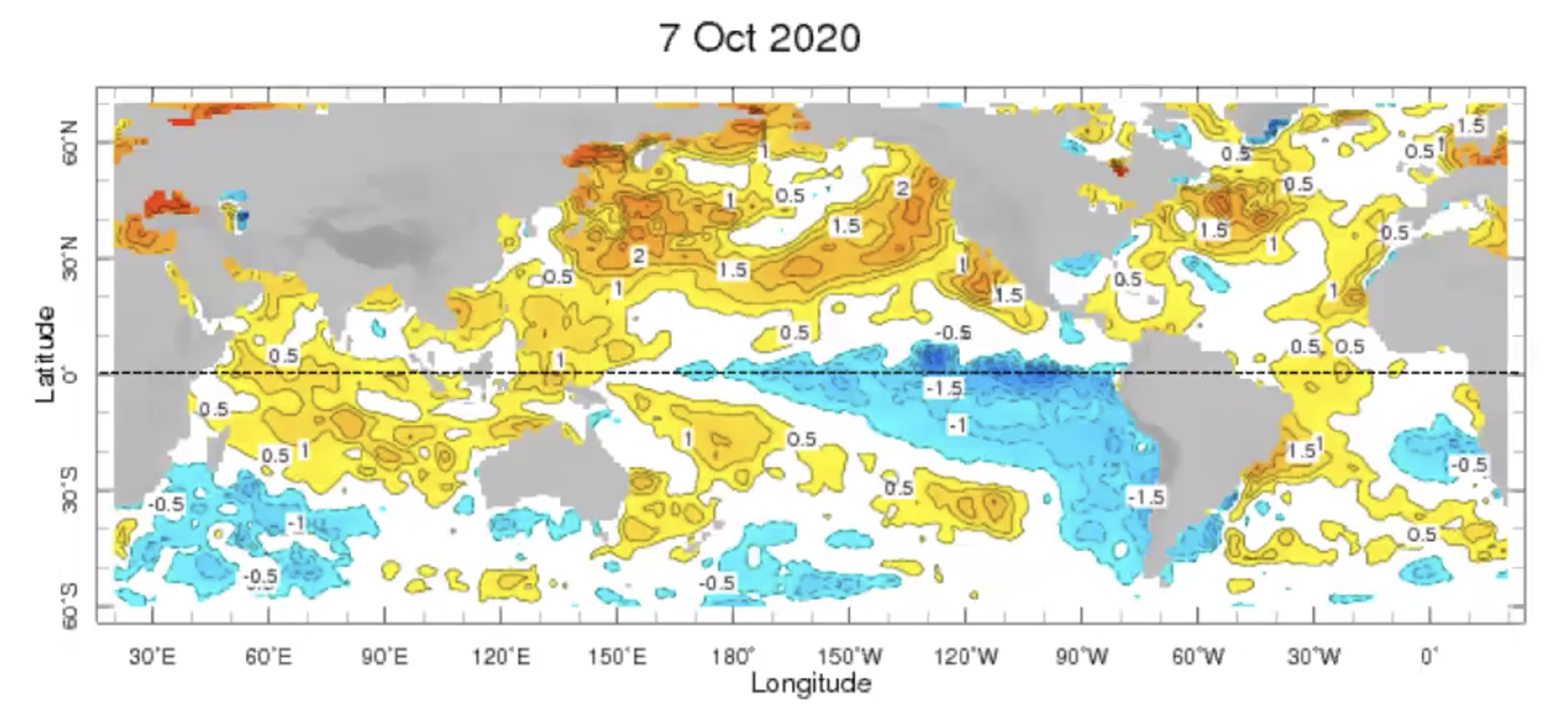 OCT2020
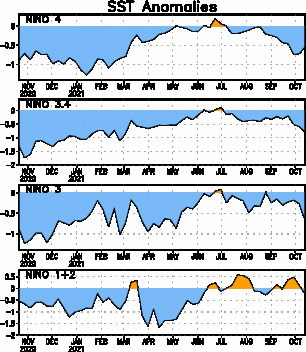 Near Dateline
This is the SST
Index
predicted
NINO3.4 = -0.8 C
Eastern Eq. Pacific
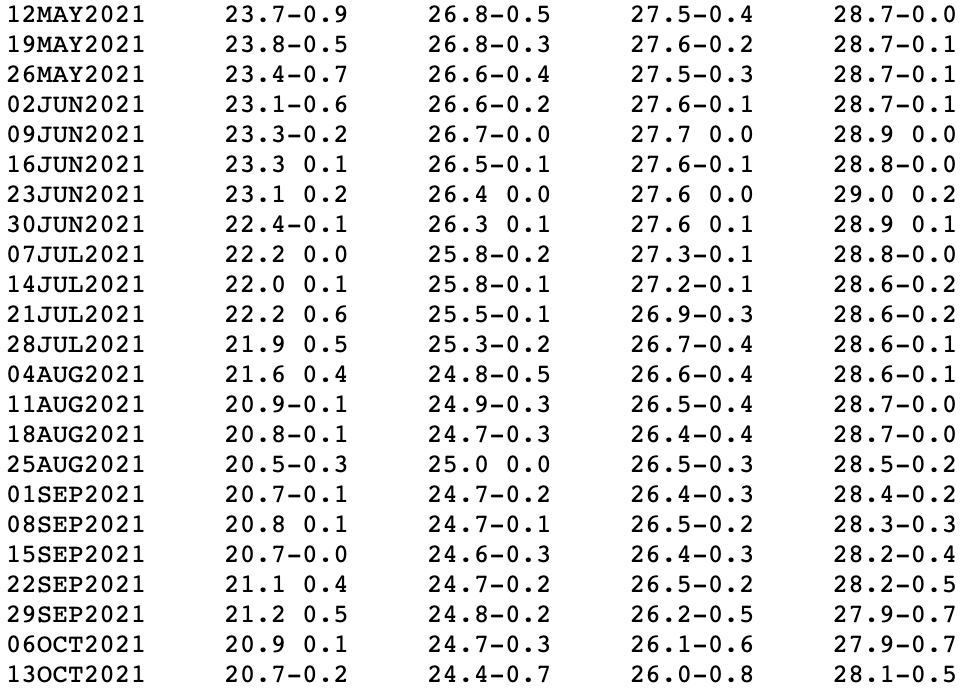 Off Coast of S.America
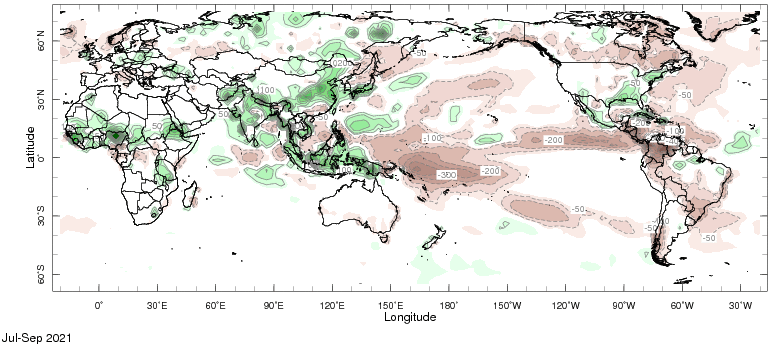 A good Monsoon 
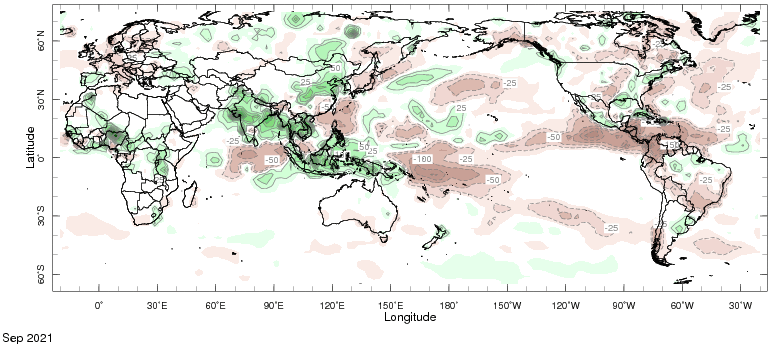 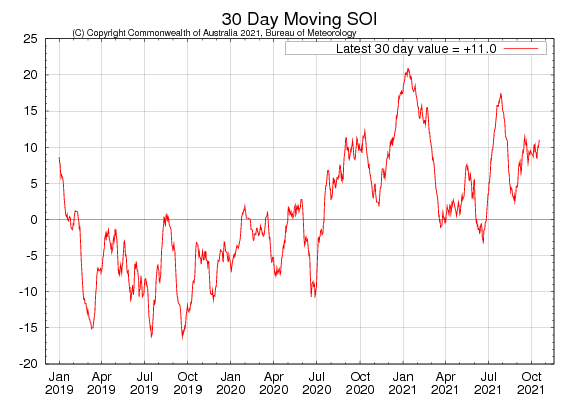 TahitiSLP – Darwin,AUSSLP
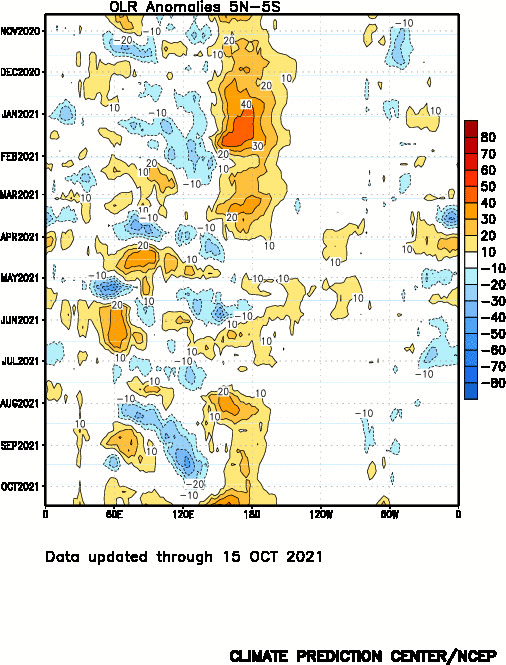 Wetter
Drier
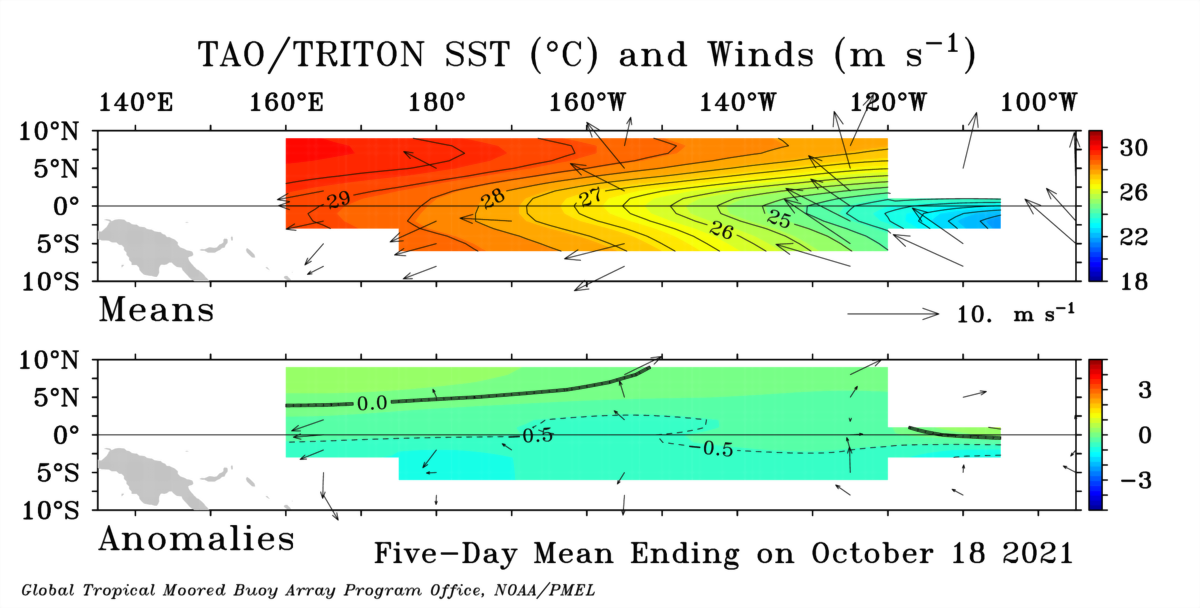 Mean SST (color) and Winds (Vectors)
Anomalous SST (color) and Winds (Vectors)
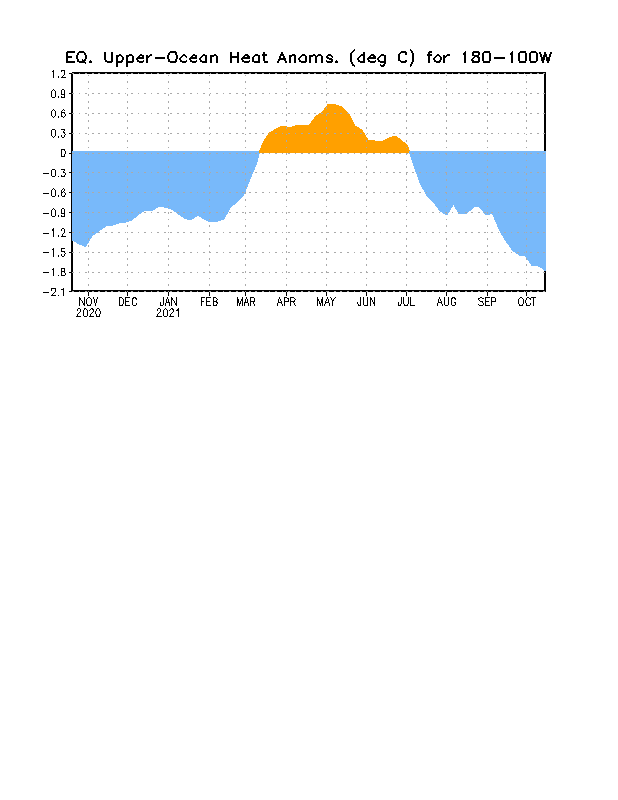 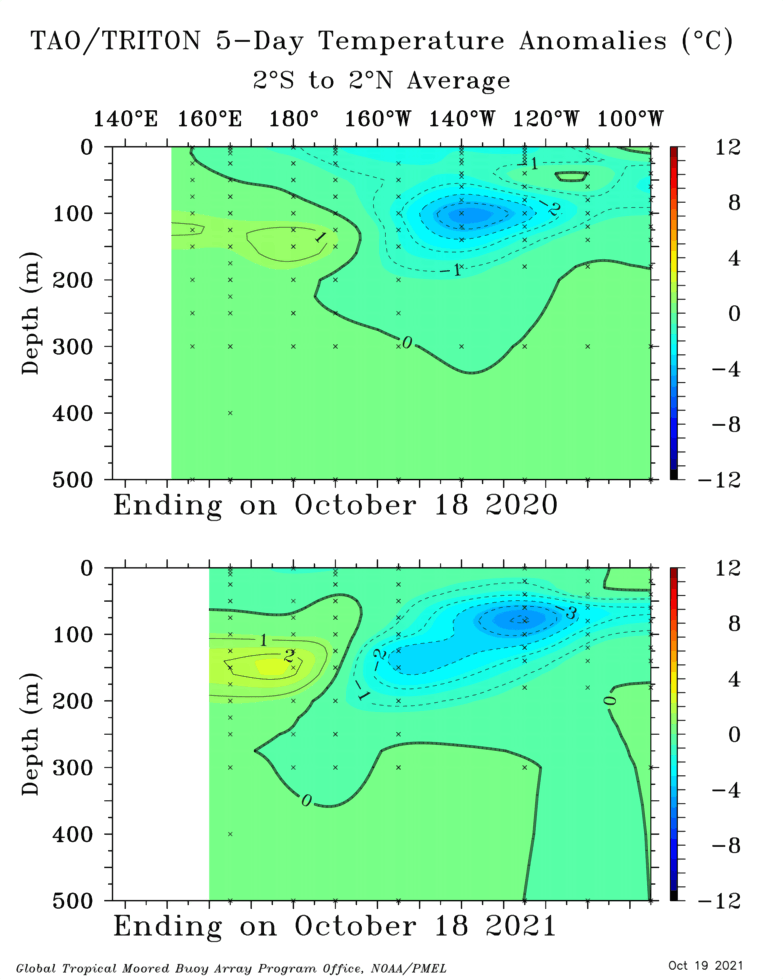 Analysis directly from TOGA-TAO buoy measurements: 
Showing spatial distribution of temperature of water in the Subsurface upto 500 meter.
Global Ocean Data Assimilation System (GODAS)
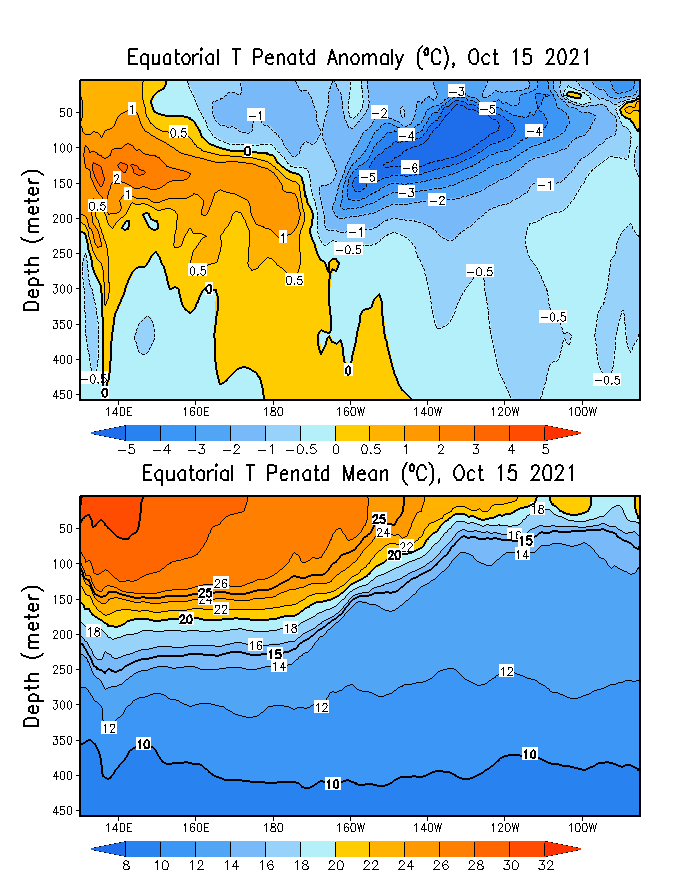 Last year 2020
Agreement!
This year 2021
Perfect Ingredients in Place for another La Nina Events, although Weak!
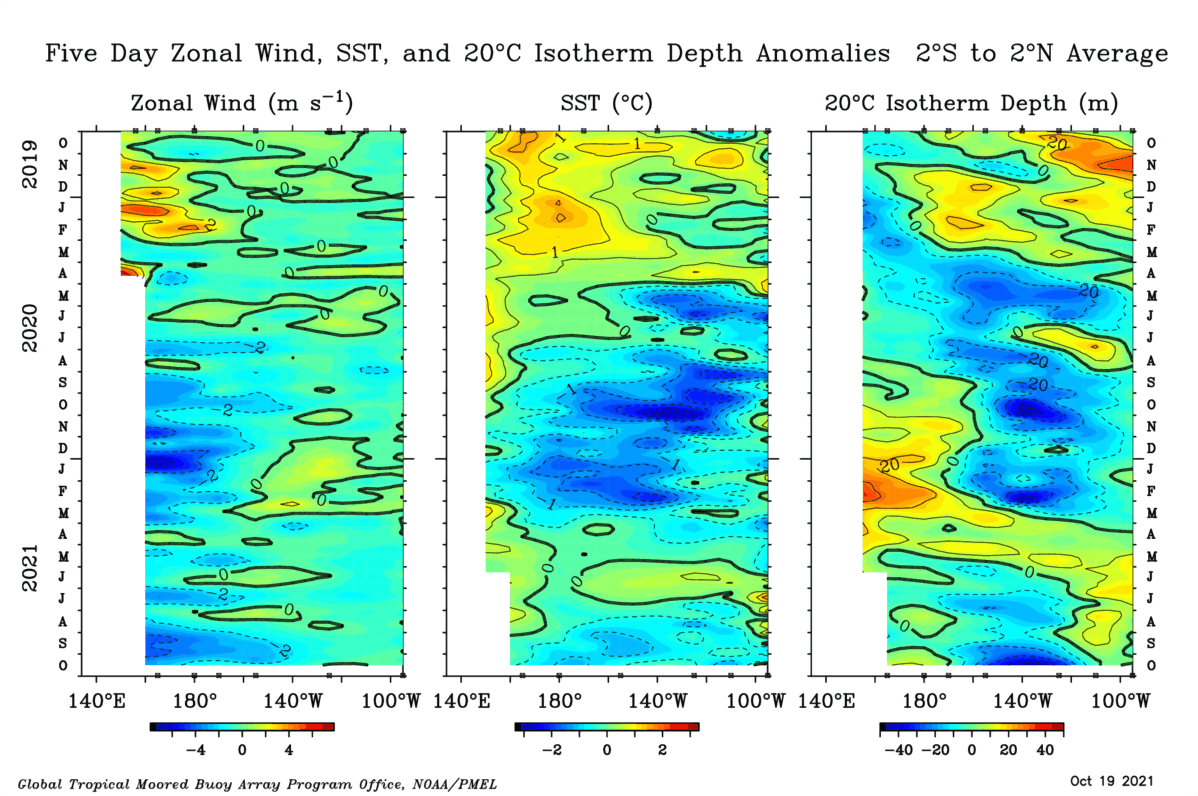 Enhanced Trade Winds implies subsurface will come up, 
awe have Below-Average SST Anomalies
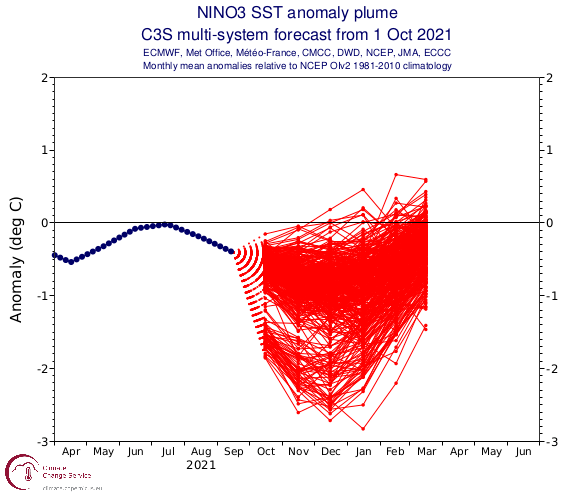 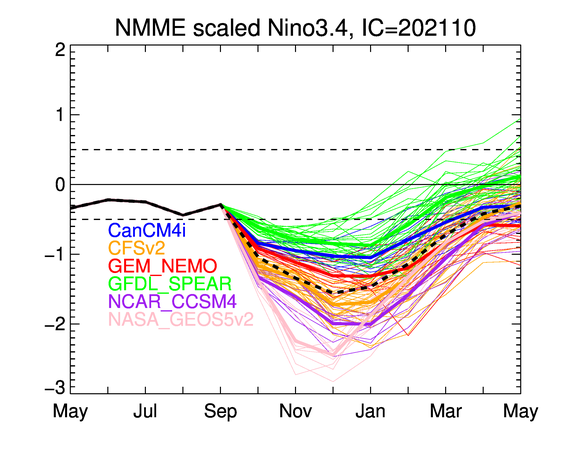 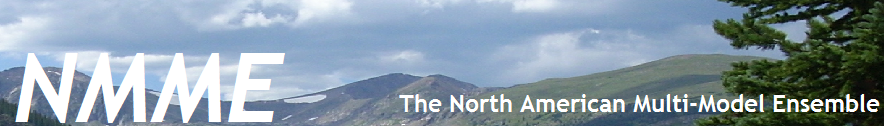 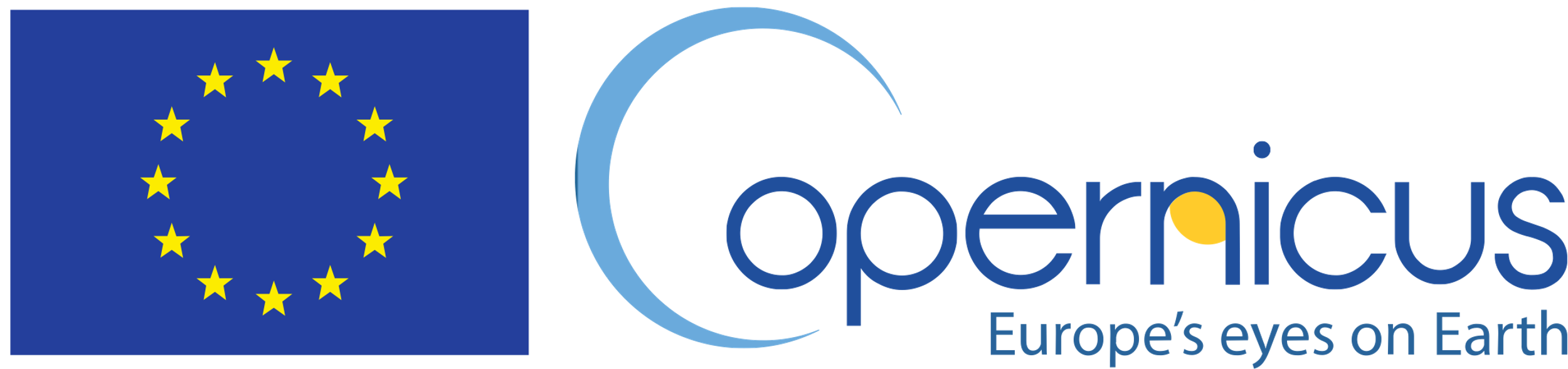 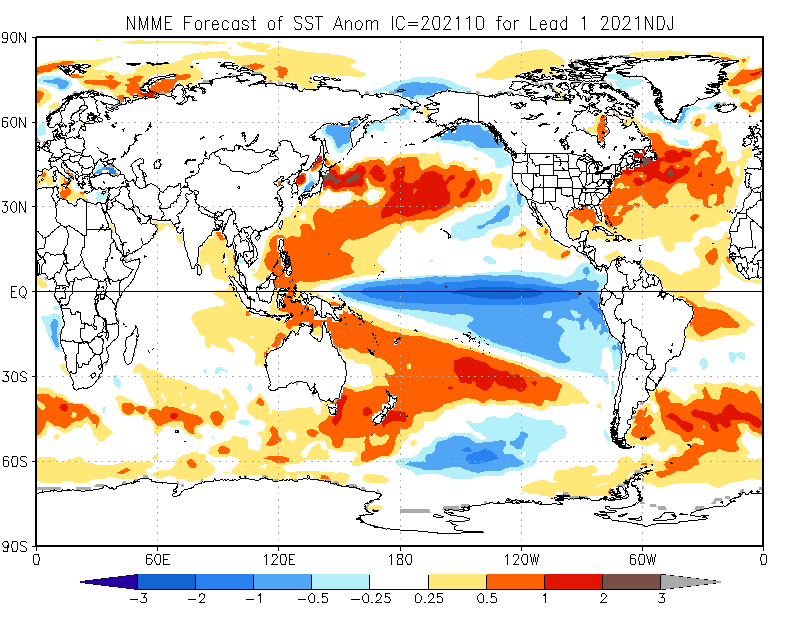 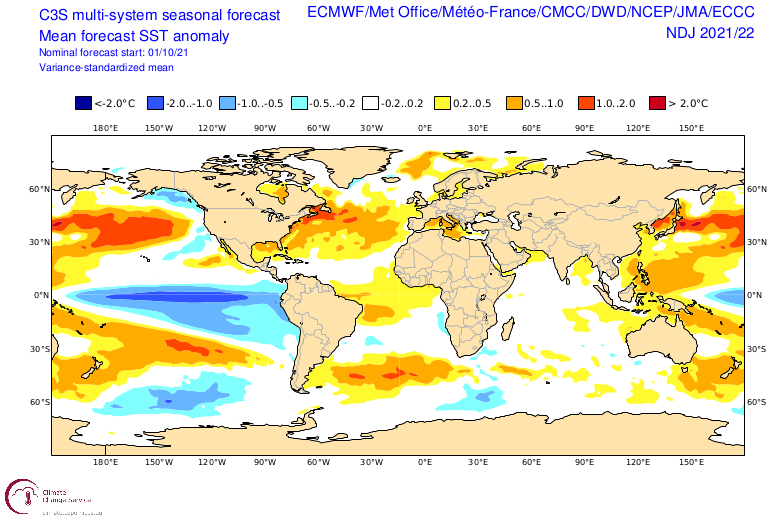 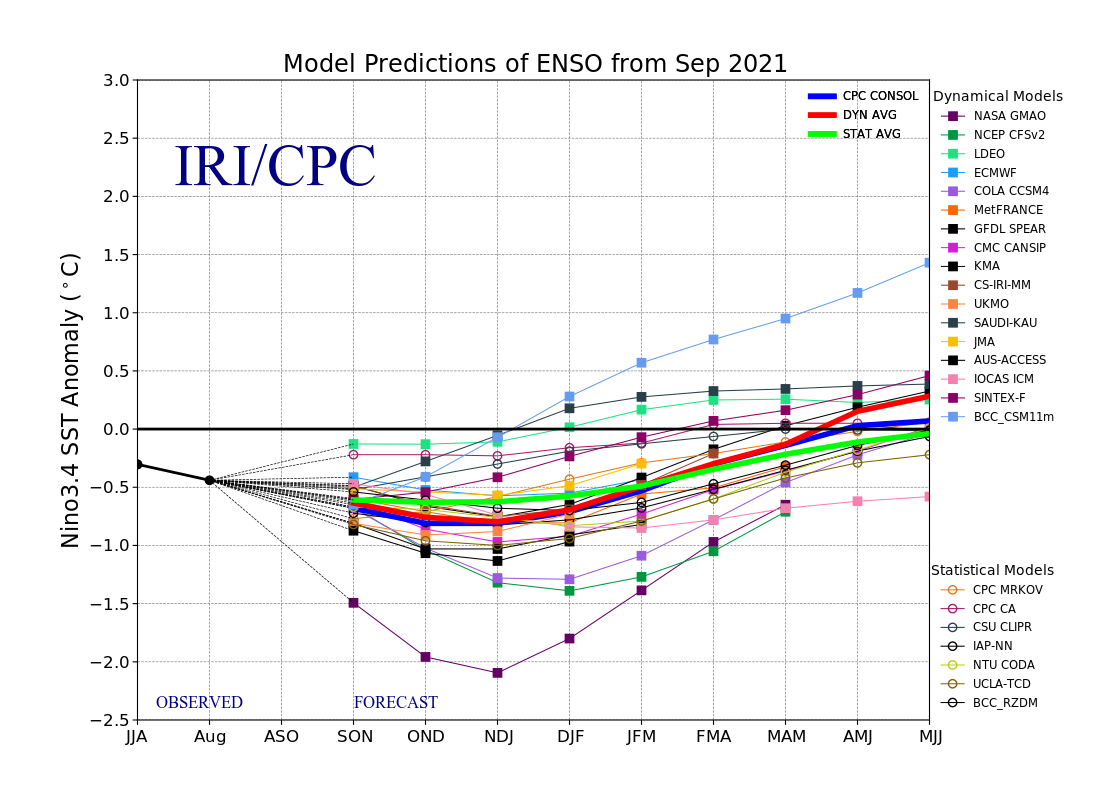 ENSO Plume Diagram
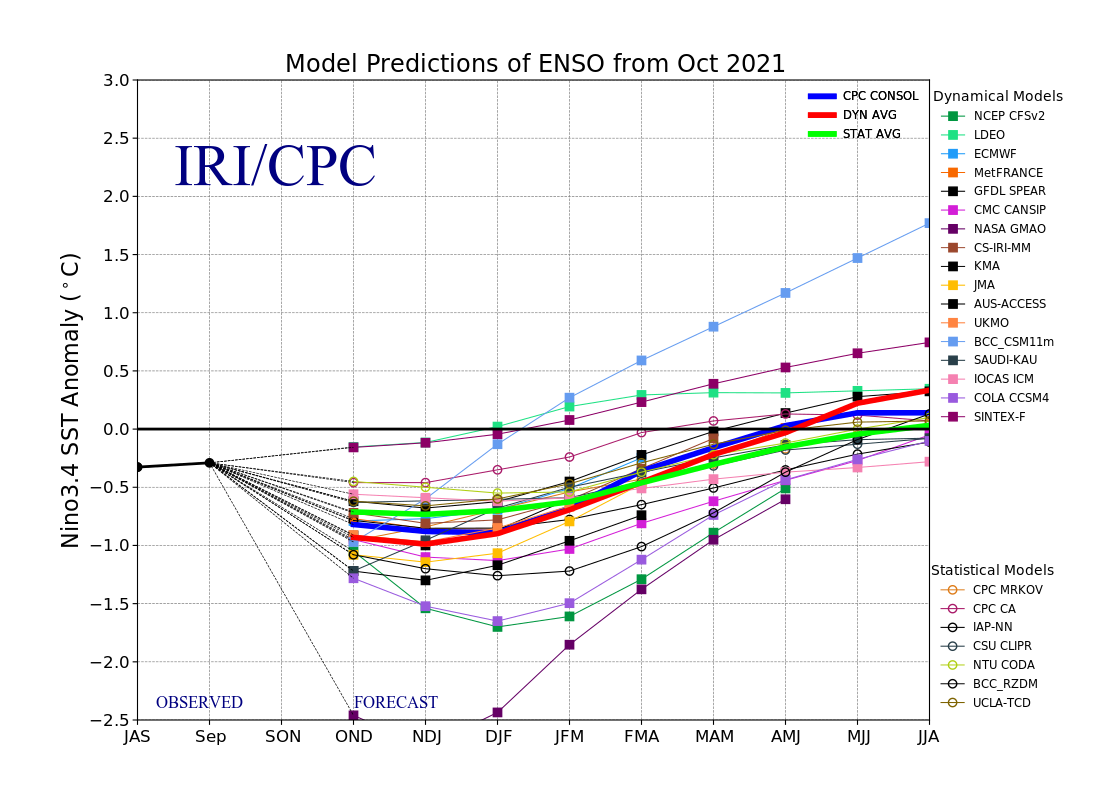 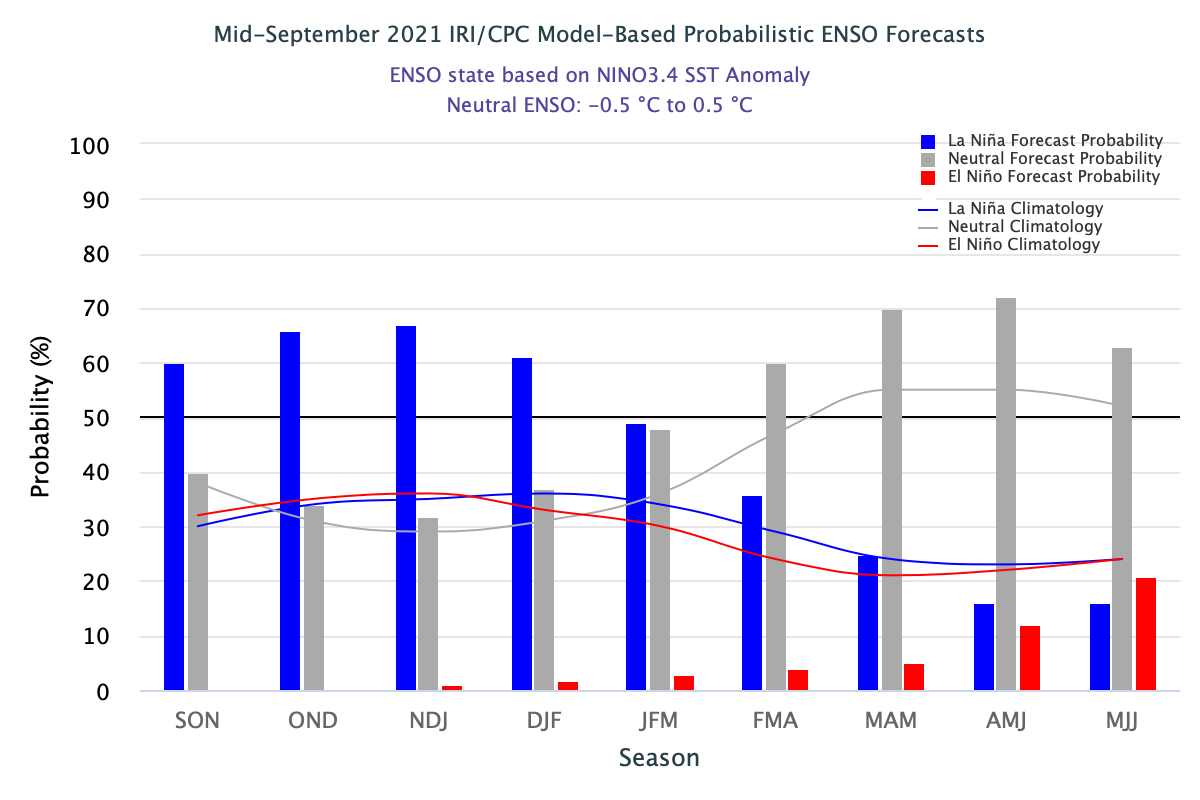 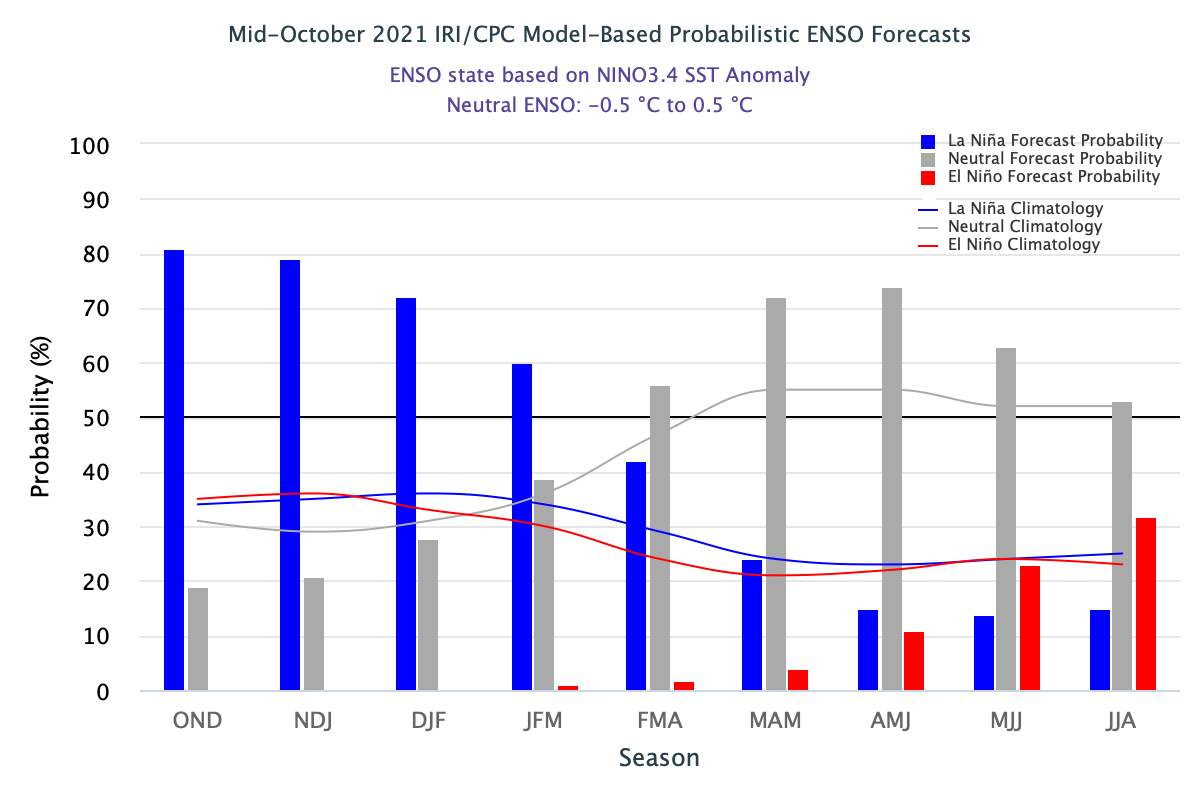 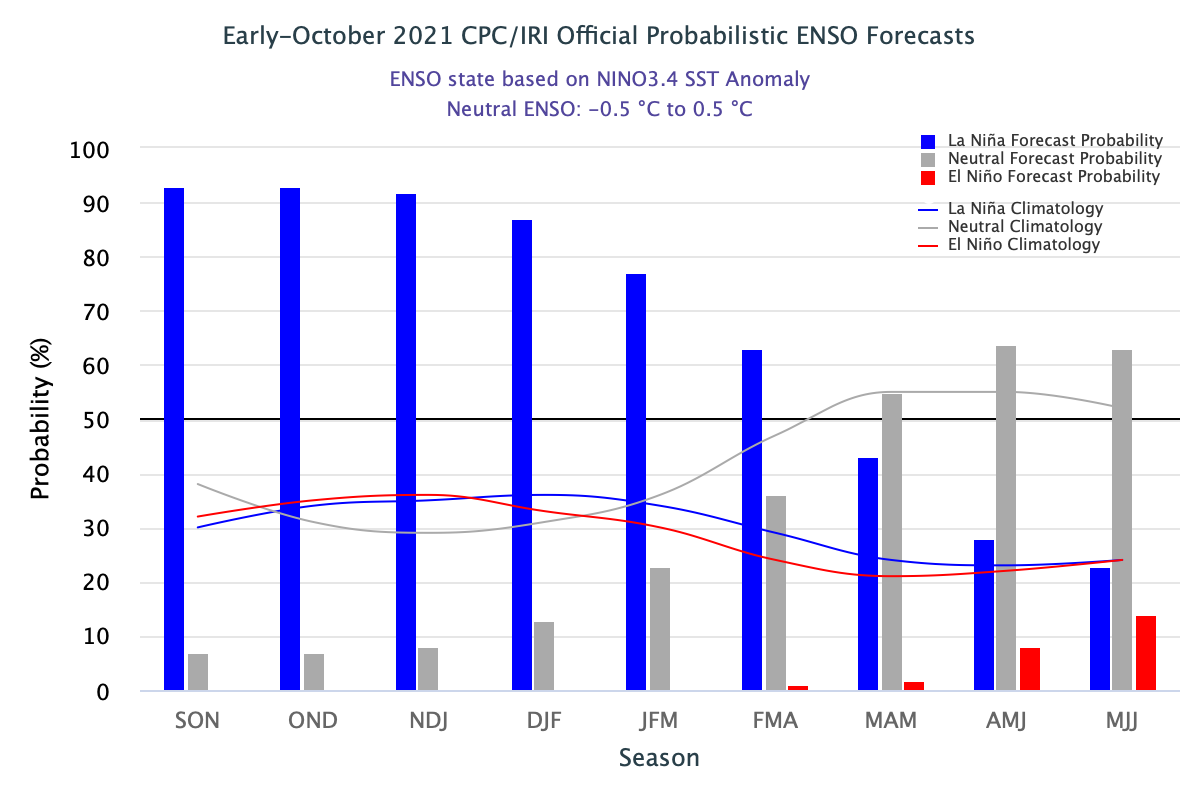 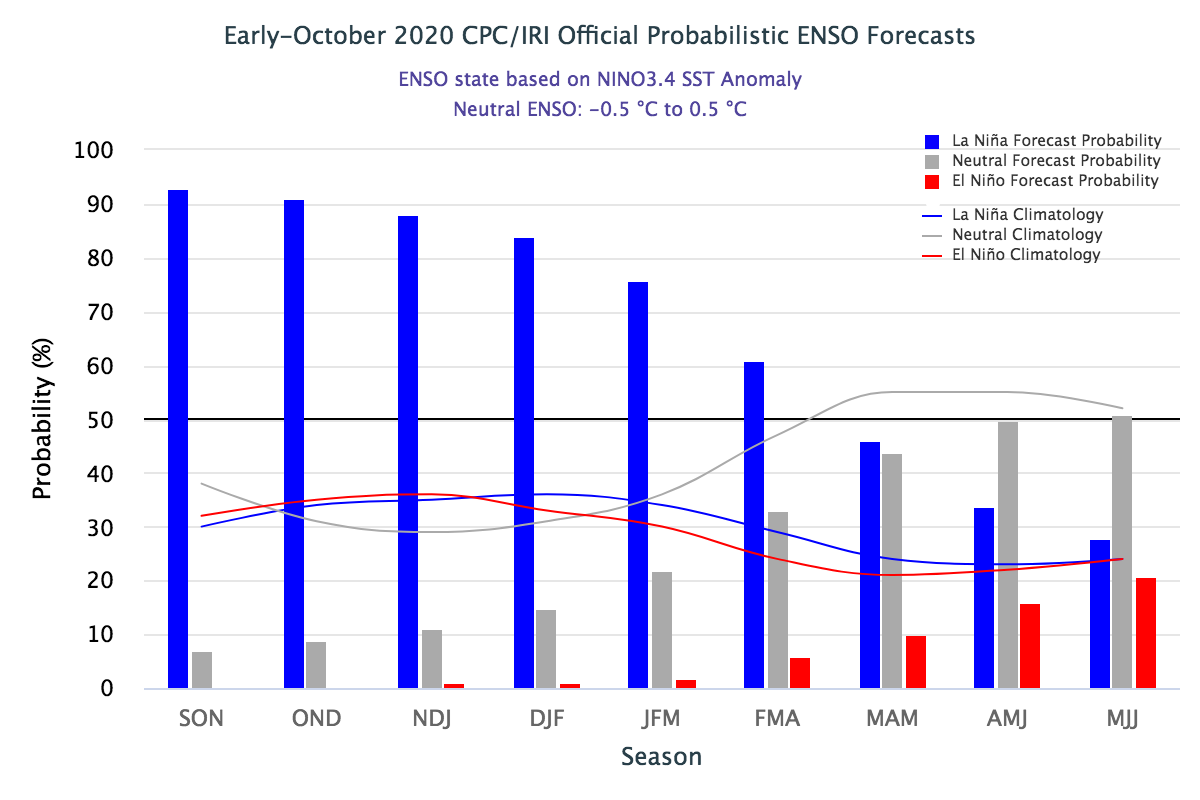 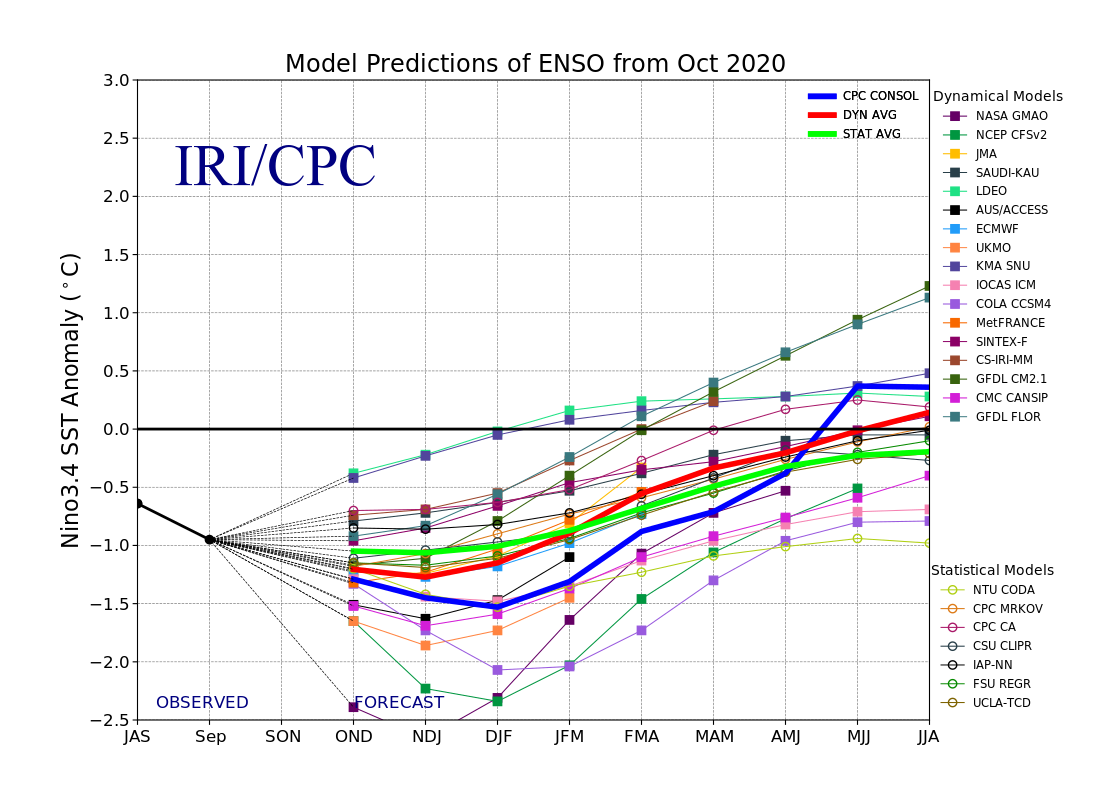 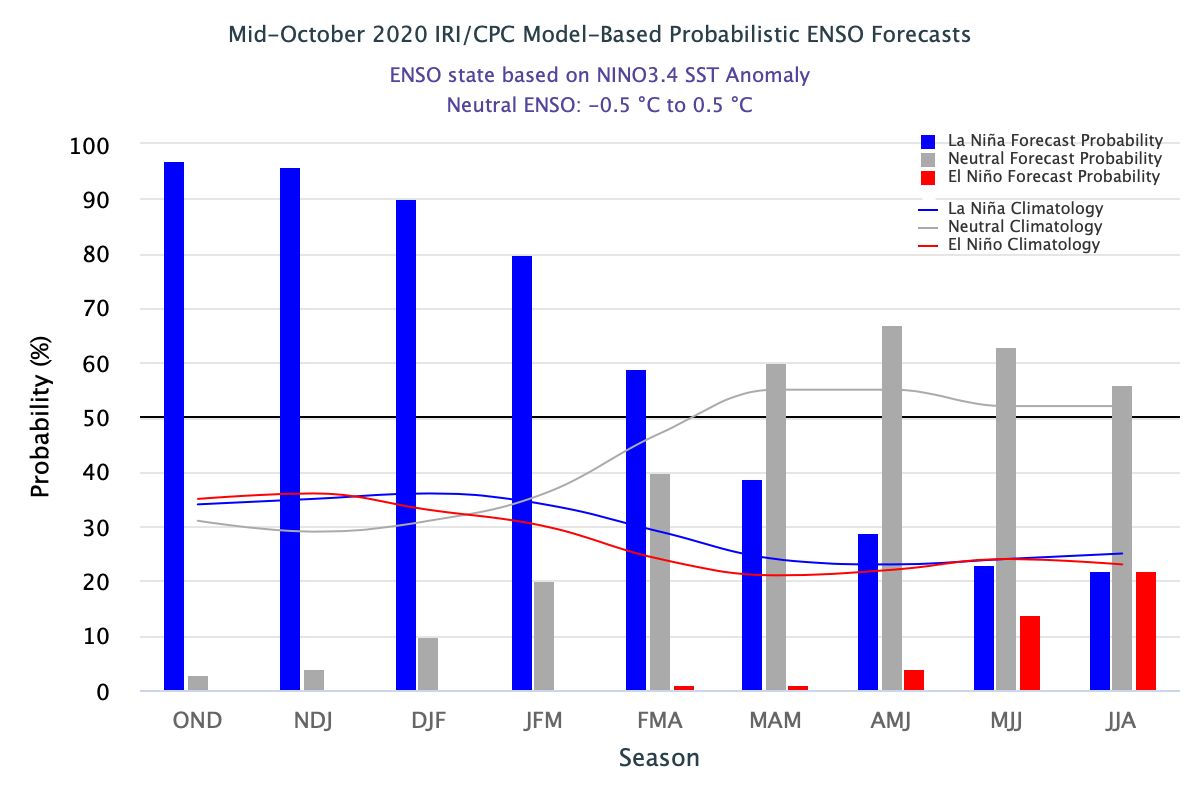 Last year OCT 2020
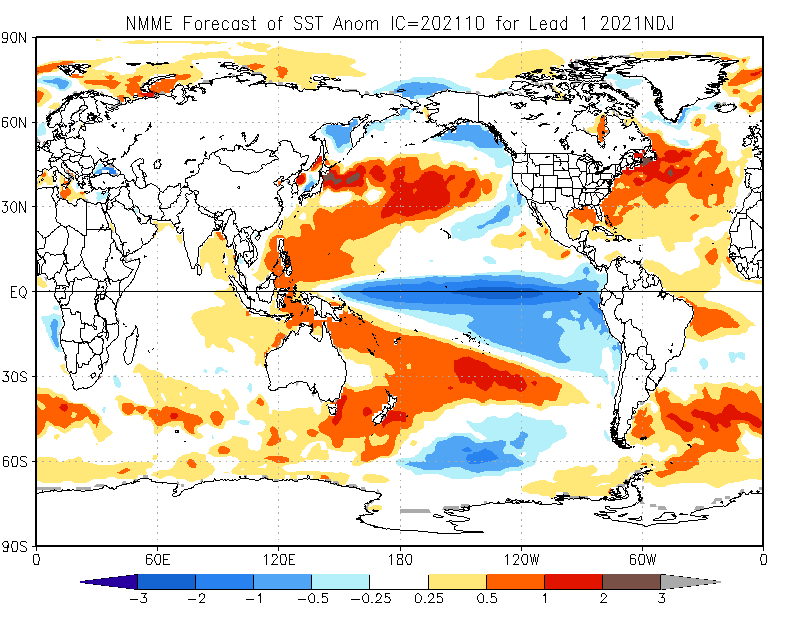 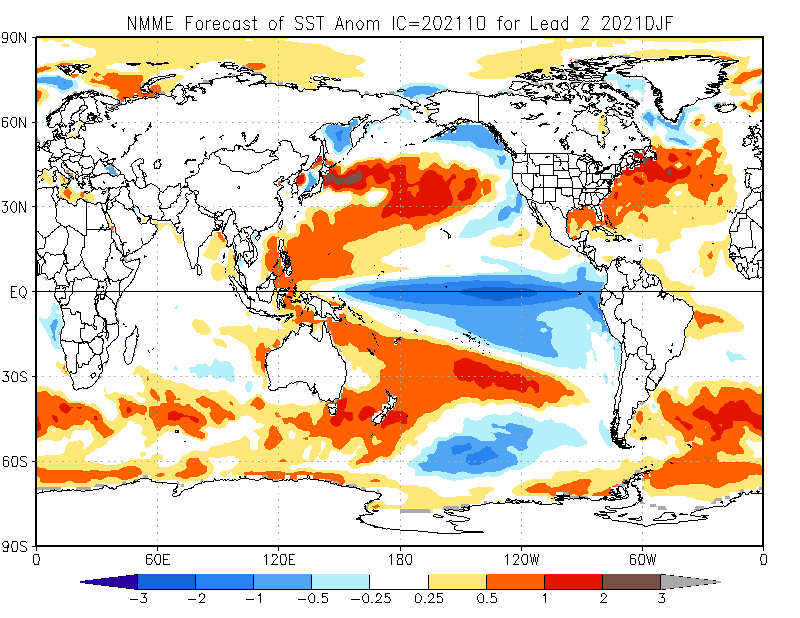 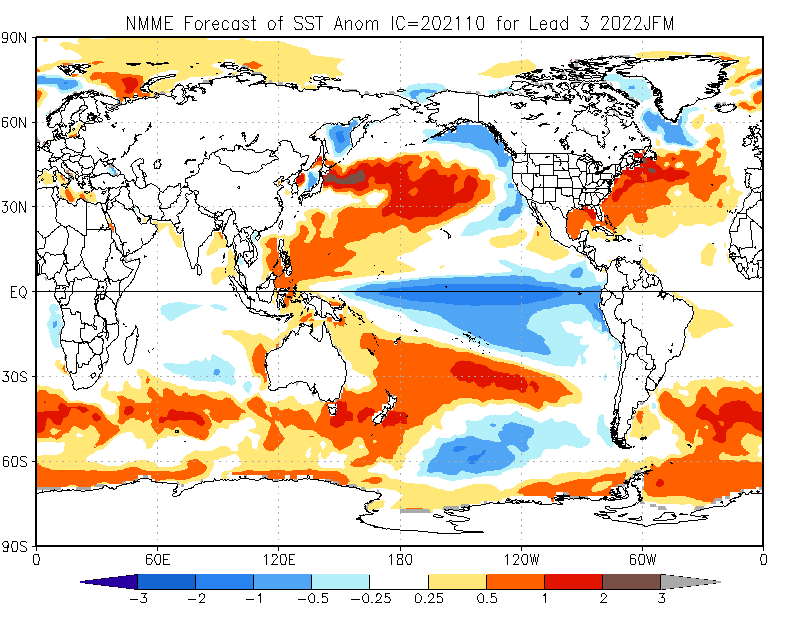 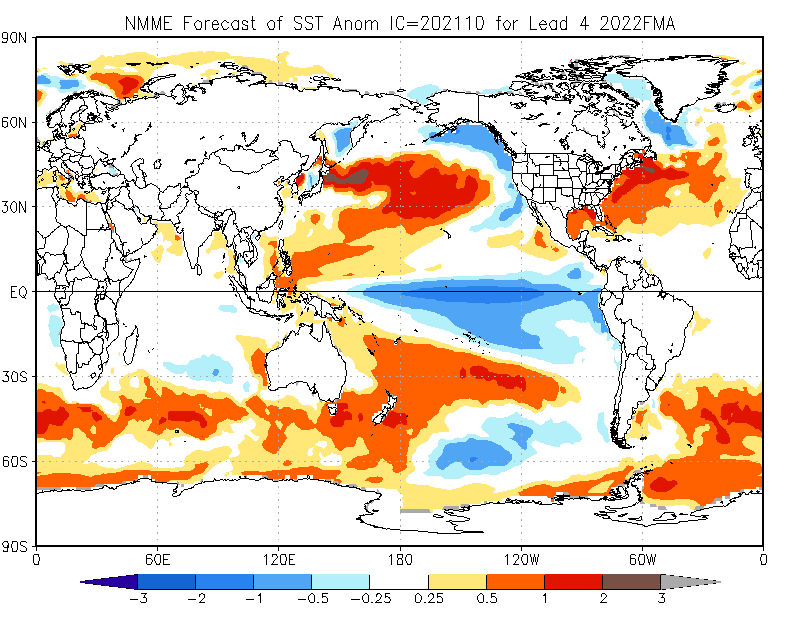 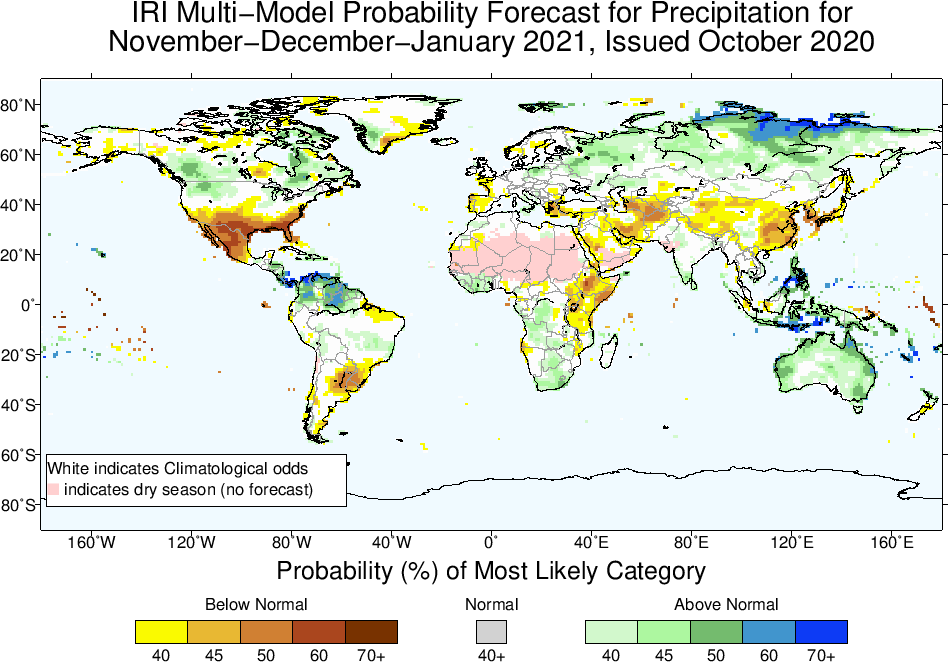 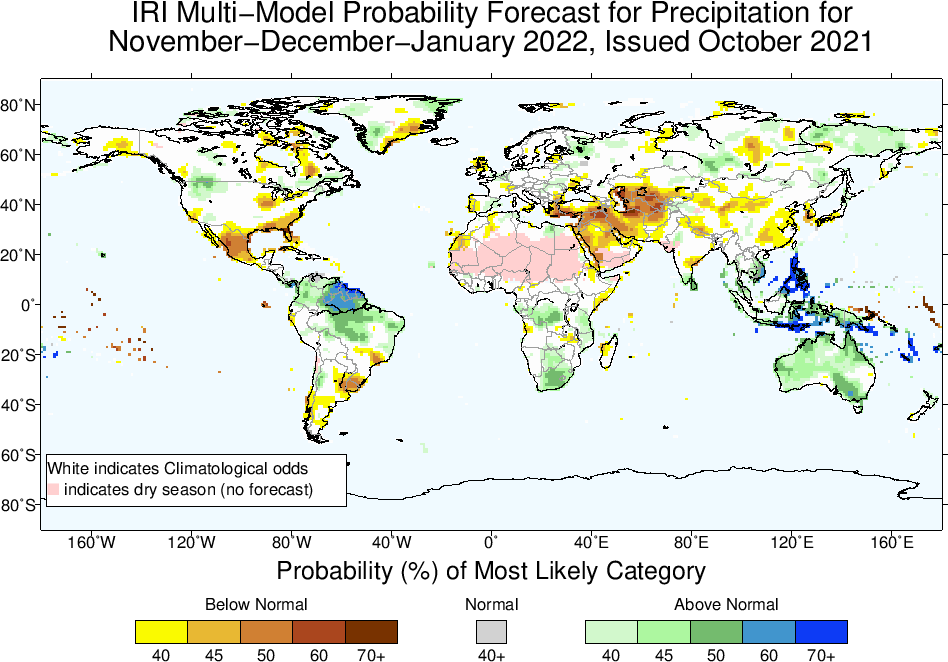 OCT 2020
OCT 2021
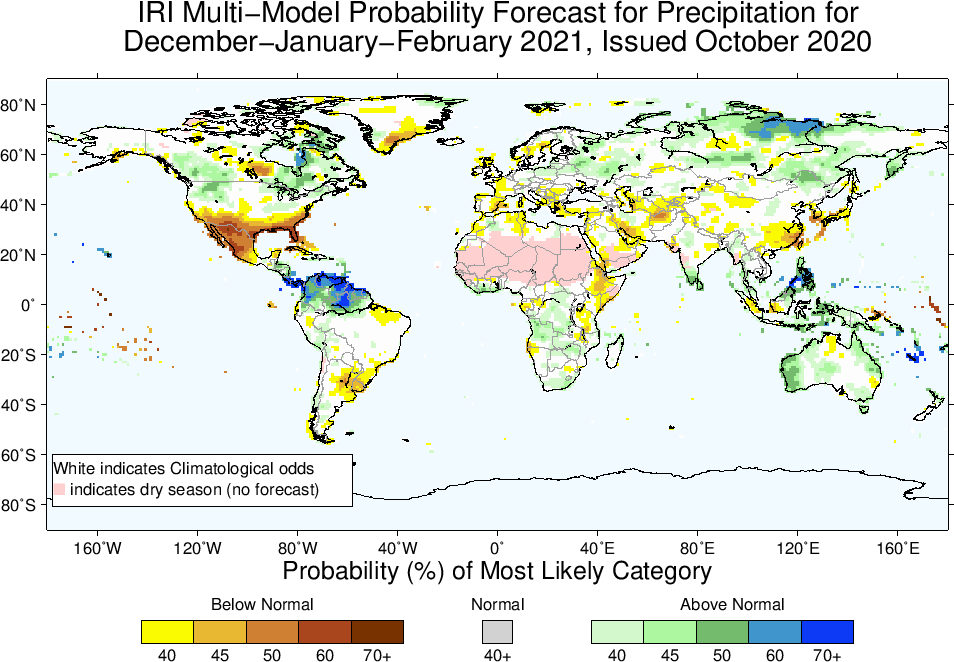 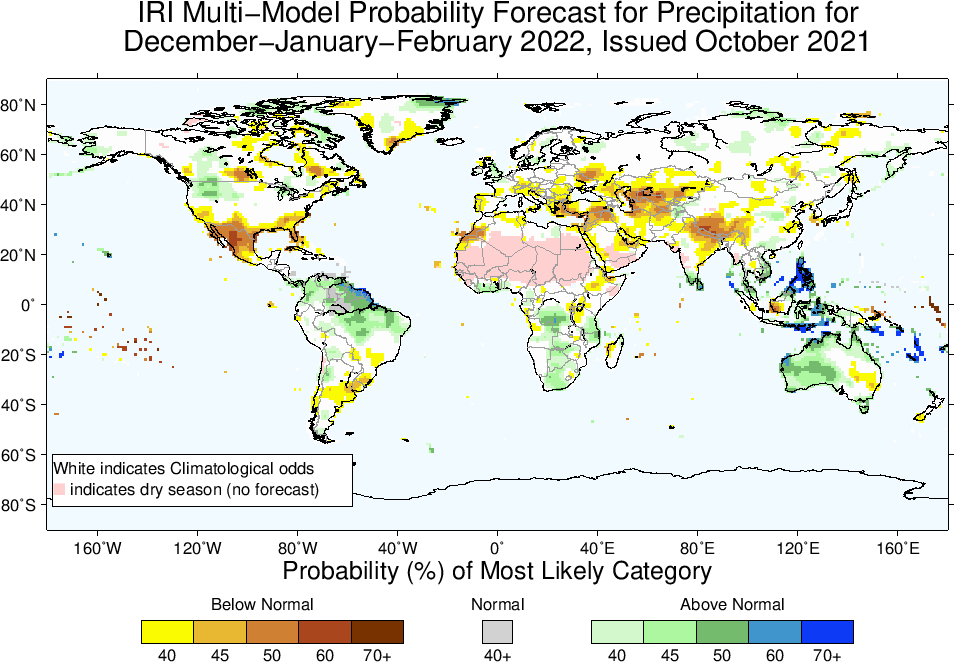 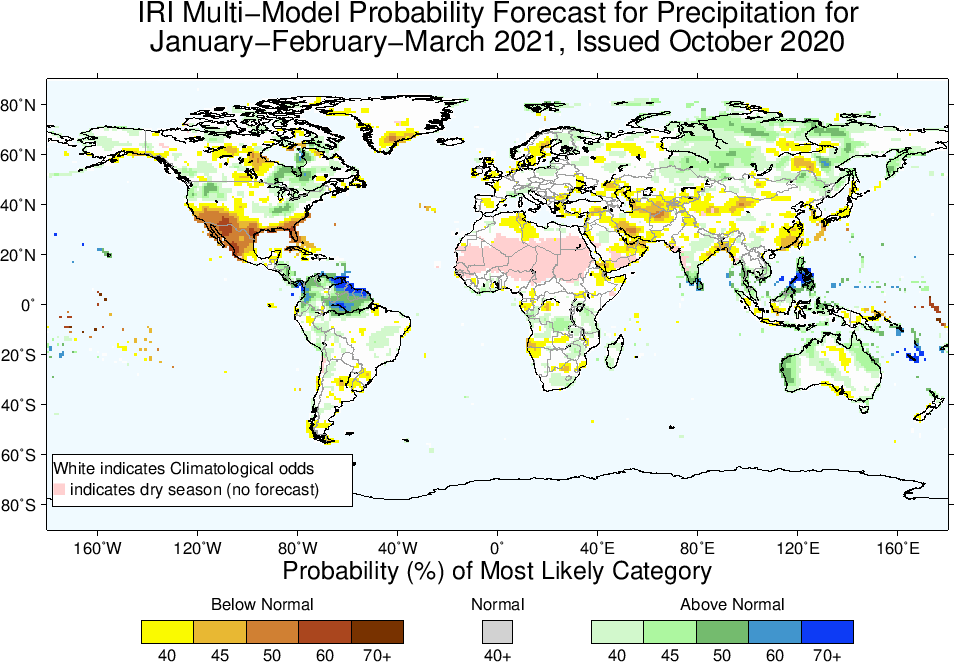 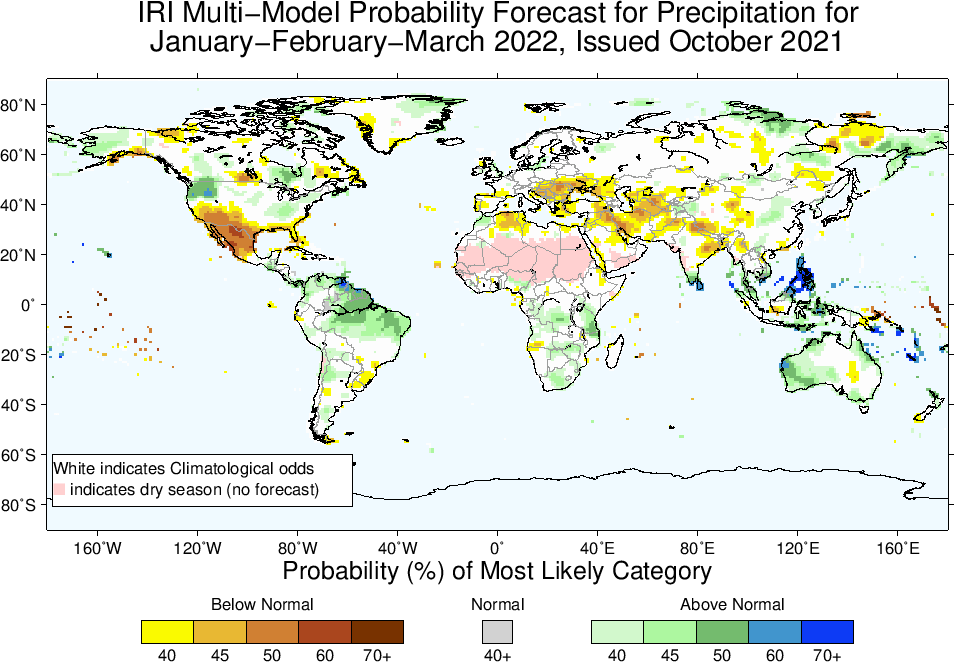 OCT 2020
OCT 2021
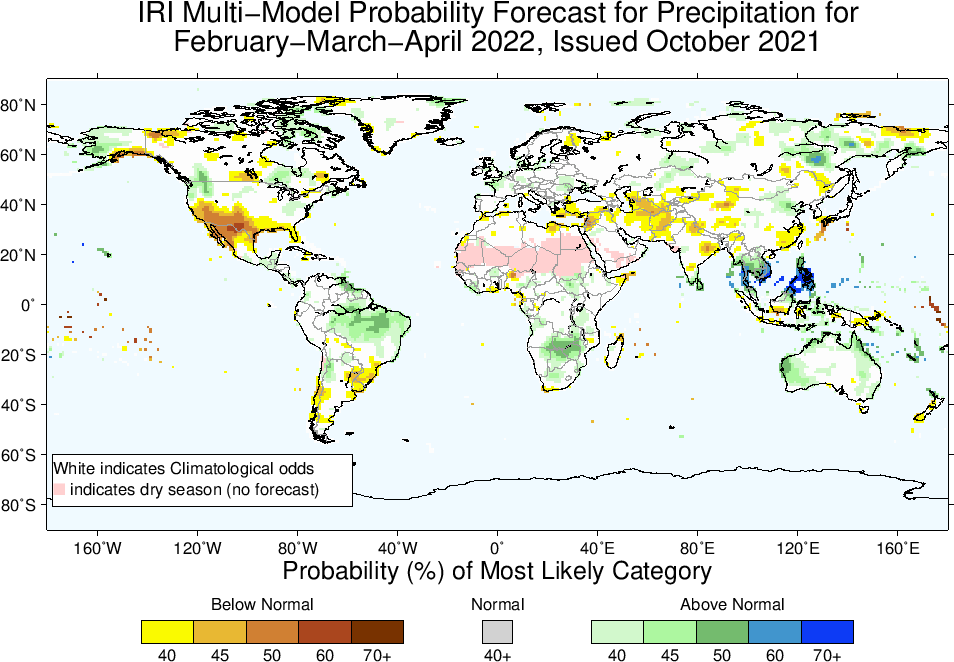 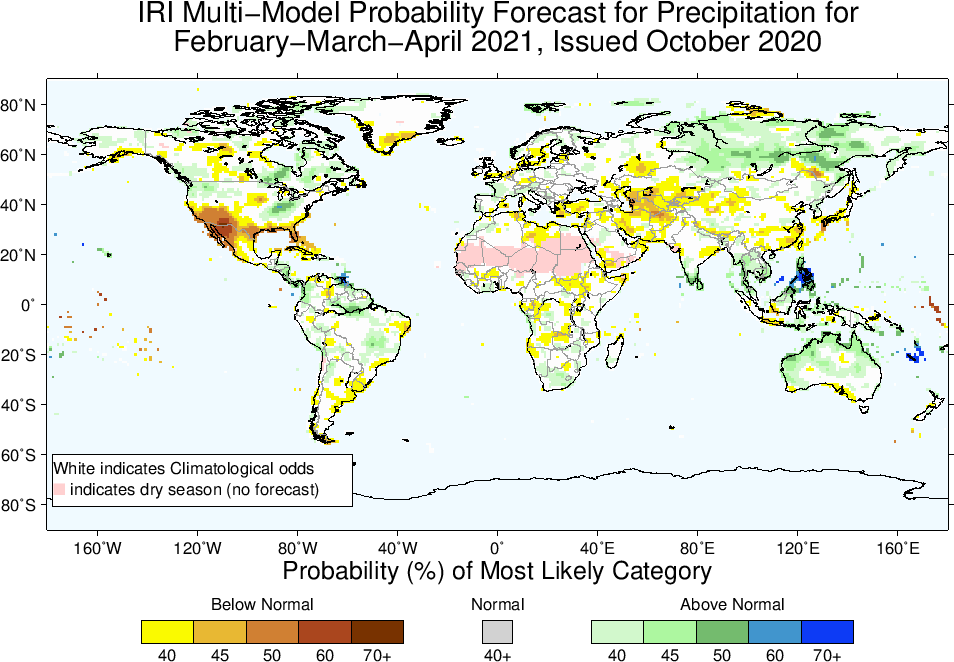 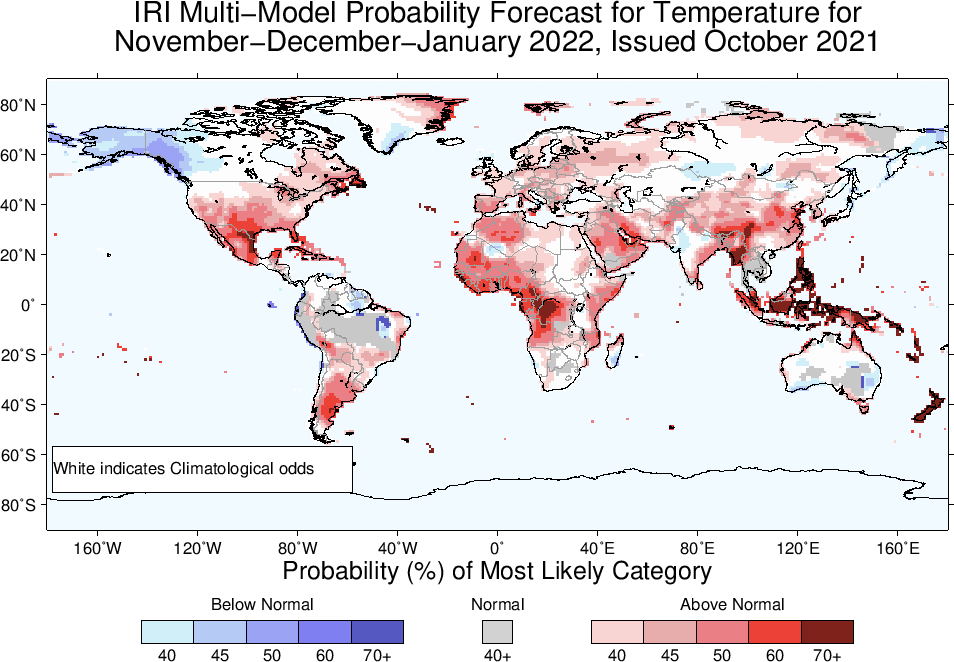 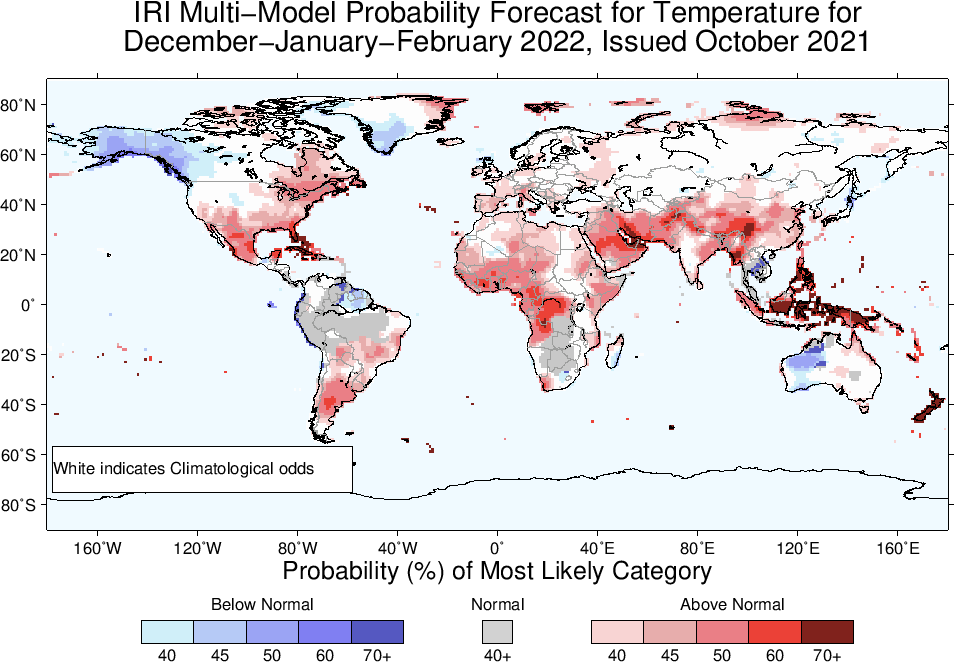 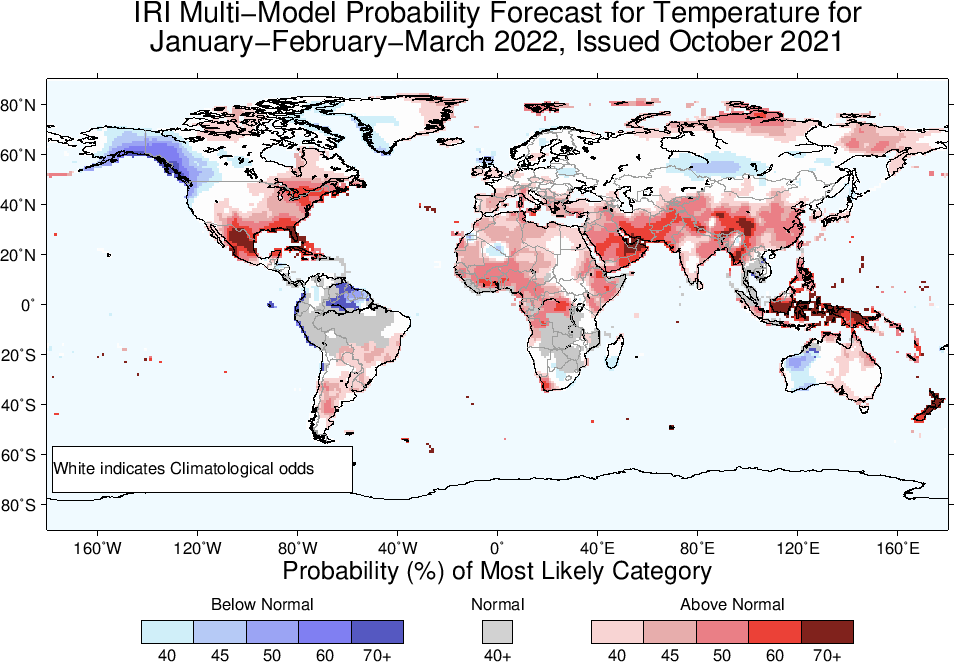 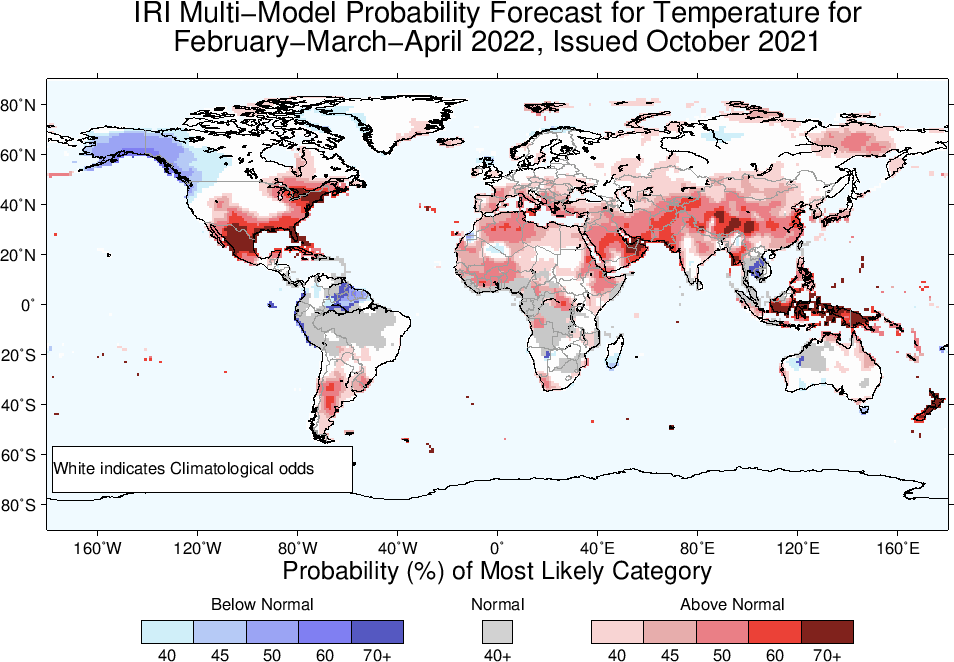